Муниципальное бюджетное дошкольное образовательное учреждениедетский сад общеразвивающего вида №46 «Вишенка»г.Старый Оскол
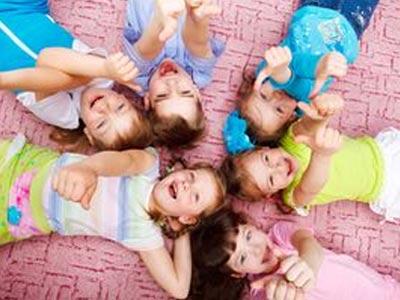 Тема проекта:
 «Формирование системы знаний детей о здоровом образе жизни посредством проектной деятельности»
Автор:  Коноваленко Ю.В   воспитатель
Цель проекта:
Создание максимально эффективных и благоприятных условий для будущего формирования здоровой и физически крепкой личности, воспитания у детей созидательного отношения к своему здоровью.
Задачи проекта :
1) Пробудить  у детей  чувство потребности в здоровье.2) Способствовать формированию целостного понимания здорового образа жизни.3) Создание правильных представлений о здоровом образе жизни.4) Вызвать желание у детей  понимать и ощущать что здоровый образ жизни- это неотъемлемая  часть существования.5) Использование в процессе приобщения детей к здоровому образу жизни приемов интеграции разных видов деятельности.
Актуальность

Проект посвящен актуальной проблеме – формированию у детей дошкольного возраста навыков и системы знаний о  здоровом образе жизни. Для осуществления преемственности в формировании привычки к здоровому образу жизни у дошкольников необходима совместная работа педагогов и родителей. Формирование у детей навыков здорового образа жизни реализуется через активную  деятельность всех участников проекта.
Детям совершенно так же, как и взрослым, хочется быть  здоровыми и сильными, только дети не знают, что для этого надо делать.  Объясни им и они  будут  беречься. 
                                                                                                     Януш Корчак
[Speaker Notes: Актуальность
Проект посвящен актуальной проблеме – формированию у детей дошкольного возраста навыков здорового образа жизни. Для осуществления преемственности в формировании привычки к здоровому образу жизни у дошкольников необходимасовместная работа педагогов и родителей. Формирование у детей навыков здорового образа жизни реализуется через активную  деятельность всех участниковв проекта.]
3 этапа проекта:
1.   Подготовительный (сбор информации по проблеме).

Подготовка материала и оборудования;
Анкетирование  родителей по проблеме;
Педагогическая оценка результатов анкетирования;
«Банк идей» (поиск и изучение эффективных  технологий  и методик  в  области  формирования системы знаний о здоровом образе жизни
Выбор  концепции реализации проекта;
2. Основной (практический)
   Беседы : «Вредные привычки»;  «Что такое здоровая среда» «Уроки Мойдодыра» , «Режим дня», «Здоровая и вкусная еда», «Я познаю себя»
  Сюжетно-ролевая игра -  «Поликлиника»; 
  Выставка художественной литературы;
  Тематические недели: «О вкусной и здоровой пище-Здоровье главное наше богатство», «Я – человек, мои помощники», «Профессии и инструменты», «Фрукты и овощи»
  Информационная газета для родителей : «Здоровье- наше богатство»;
  Консультации для родителей: «Закаливание в домашних условиях», «Здоровое питание»,  «Полезные и вредные привычки», «Прислушаемся к своему организму»
Конкурс детских рисунков «Мы за здоровый образ жизни»
Викторина
3. Результативный.
Для детей:
1) Сформированные навыки здорового образа жизни.2) Правильное физическое развитие детского организма, повышение его сопротивляемости инфекциям.3) Улучшение соматических показателей здоровья и показателей физической подготовленности.4) Сформированность гигиенической культуры, наличие потребности в здоровом образе жизни и возможностей его обеспечения.
Для родителей:
1) Сформированная активная родительская позиция.2) Повышение компетентности родителей в вопросах физического развития и здоровья.3) Активное участие родителей в жизнедеятельности ДОУ.
С родителями
С детьми
ФОРМЫ  РАБОТЫ
НОД-  физическая культура;
Праздники, развлечения: «Папа, мама и я — спортивная семья», «Мы за  здоровый образ жизни»
 Чтение художественной литературы. 
Встреча с интересными людьми (спортсмены )
 Акция «Здоровый образ жизни»
•  подготовка д/материала.
 Познавательное развитие:
•  беседы о ЗОЖ;
•  рассказы из личного опыта;
•  беседы старшей м/сестры, врача. Проведение тематических занятий по ЗОЖ «В гостях у Доктора Айболита»  и  т.д
Создание уголков здоровья для детей:
•  выпуск брошюр, плакатов; газет
Беседы отца и матери:
«Вкусные посиделки», « чистота тела» « организация сна »
 Оздоровительные традиции в семье:  ходим в сауну;   бассейн;   на лыжах,  в походы.
Оздоровительные игры в семье:
•профилактика осанки; зрения; плоскостопия; 
Чтение художественной литературы. Посещение городских мероприятий:
футбольные матчи;  все виды соревнований, проходящих в городе. Непосредственное участие родителей в акции «Здоровый образ жизни». Информационное поле для родителей: •  непосредственное участие в выпуске плакатов;
•  газет (подкрепление фотографиями из семейного архива);
Проектная деятельность осуществляется 
через образовательные области:

Физическая культура
Социализация
Познание
Чтение художественной литературы
Коммуникация
Безопасность
Здоровье
Проект представлен во всех формах  совместной деятельности взрослого и ребенка,  самостоятельной деятельности детей:
Игровая  - дидактические игры, сюжетно-ролевые игры
 Коммуникативная – беседы, ситуативный разговор,   загадки
Трудовая – формирование представлений о профессиях, совместны действия, поручения
Двигательная –  подвижные игры, прогулки, игровые упражнения, соревнования
Познавательно-исследовательская – наблюдение,  решение проблемных ситуаций,  моделирование,  рассматривани иллюстраций, викторины, демонстрация фильмов, работа с плакатами
Музыкально-художественная  праздники,  развлечения, досуги, импровизация, драматизация
Восприятие художественной литературы – чтение произведений , обсуждение  разучивание
КОМПЛЕКСНО-ЦЕЛЕВАЯ РАБОТА ПО ФОРМИРОВАНИЮ ЗДОРОВОГО ОБРАЗА ЖИЗНИ У СТАРШИХ ДОШКОЛЬНИКОВ
КОМПЛЕКСНО-ЦЕЛЕВАЯ РАБОТА ПО ФОРМИРОВАНИЮ ЗДОРОВОГО ОБРАЗА ЖИЗНИ У СТАРШИХ ДОШКОЛЬНИКОВ
КОМПЛЕКСНО-ЦЕЛЕВАЯ РАБОТА ПО ФОРМИРОВАНИЮ ЗДОРОВОГО ОБРАЗА ЖИЗНИ У СТАРШИХ ДОШКОЛЬНИКОВ
КОМПЛЕКСНО-ЦЕЛЕВАЯ РАБОТА ПО ФОРМИРОВАНИЮ ЗДОРОВОГО ОБРАЗА ЖИЗНИ У СТАРШИХ ДОШКОЛЬНИКОВ
Результаты реализации проекта:
Реализация проекта позволила сформировать у детей необходимые представления о здоровом образе жизни и пробудить у детей чувство потребности в здоровье    

     Усовершенствована предметно-развивающая среда:

    Подобрана и систематизирована методическая и детская литература;

    Повысилась компетентность родителей в вопросах касающихся эффективных и благоприятных условий формирования здоровой личности
  
     Разработаны конспекты непосредственной образовательной деятельности, прогулок, игр, викторины по формированию системы знаний о здоровом образе жизни